ИСТОРИЧЕСКИЙ КВЕСТ 
ВМЕСТЕ ЗА ОДНО





НИЖЕГОРОДСКАЯ РЕГИОНАЛЬНАЯ ИСТОРИКО-КУЛЬТУРНАЯ ОБЩЕСТВЕННАЯ ОРГАНИЗАЦИЯ «ПЕТРОВСКИЙ СОЮЗ»

2022
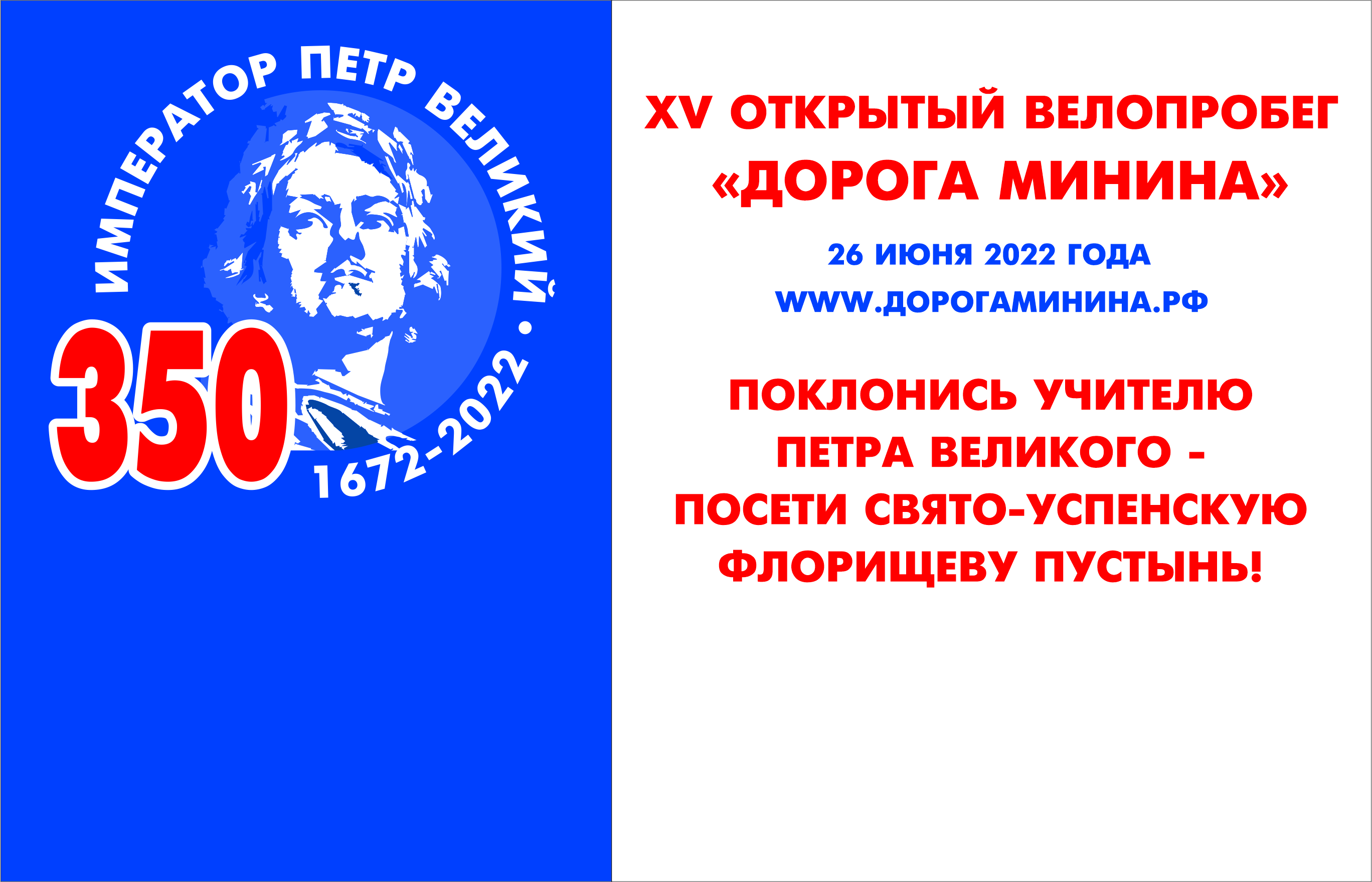 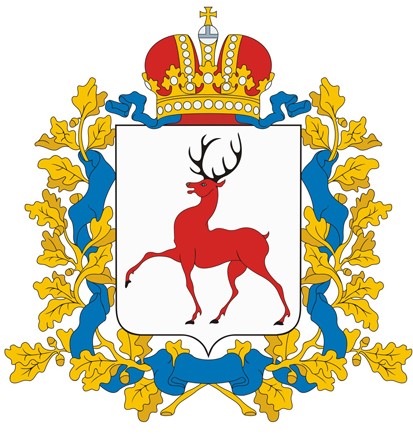 Проект реализован на средства гранта в рамках реализации подпрограммы «Поддержка социально ориентированных некоммерческих организаций в Нижегородской области» государственной программы «Социальная поддержка граждан Нижегородской области», утвержденной постановлением Правительства Нижегородской области от 30 апреля 2014 г. № 298 при софинансировании Фонда президентских грантов
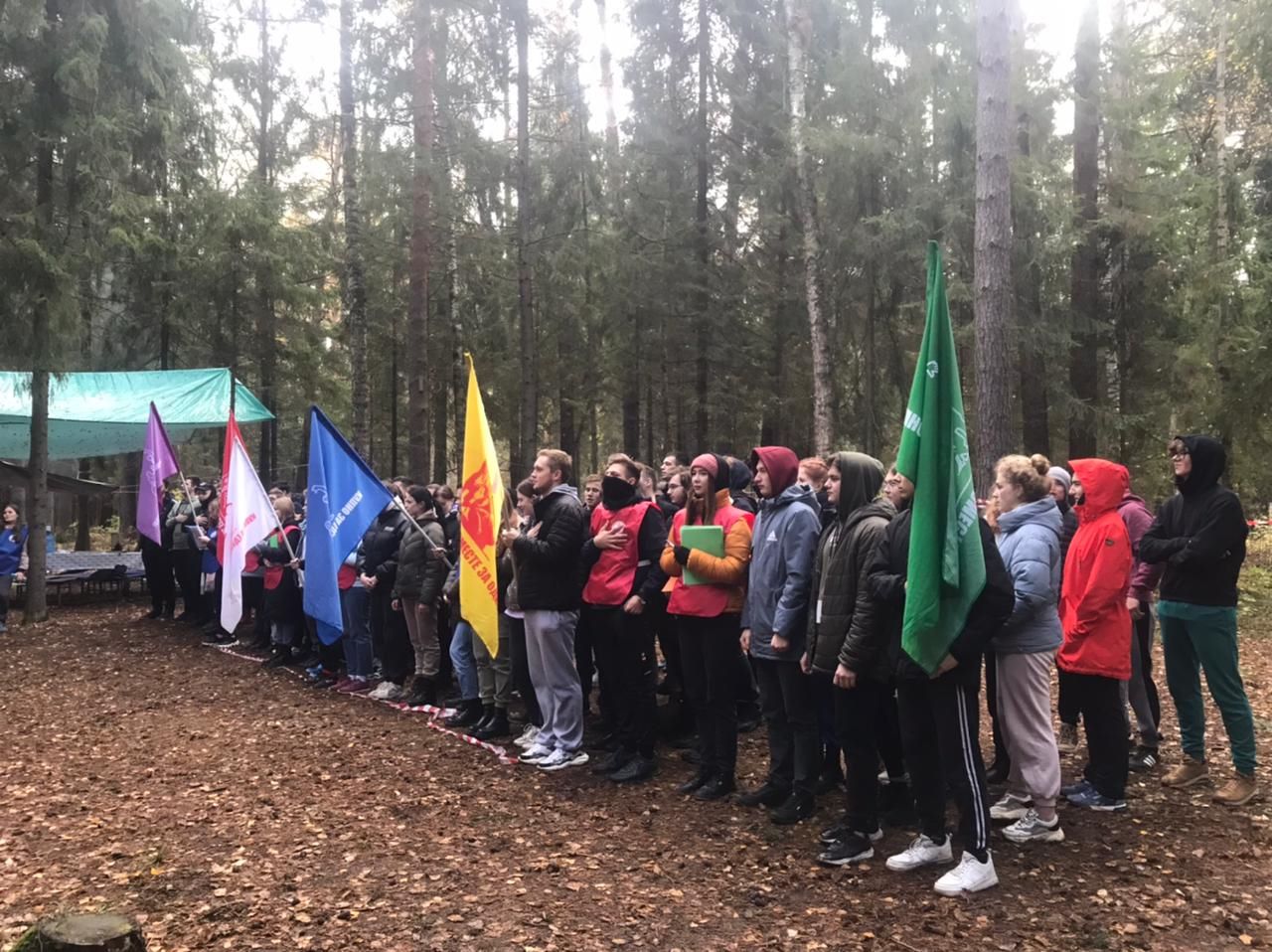 Участниками проекта были студенты-первокурсники нижегородских вузов (НГСХА – 150 чел., НГТУ им. Р.Е.Алексеева – 100 чел., ННГАСУ – 100 чел., НФ РГУП – 50 чел., НГПУ им. К.Минина – 250 чел.). Вчерашние абитуриенты принимали участие в однодневных выездных историчееских квестах. Квесты проводились на территории загородного спортивно-оздоровительного лагеря НГСХА «Киселиха» (г.о.г. Бор). Студенты из г. Нижнего Новгорода до ст. Киселиха и обратно доставлялись на электропоездах.
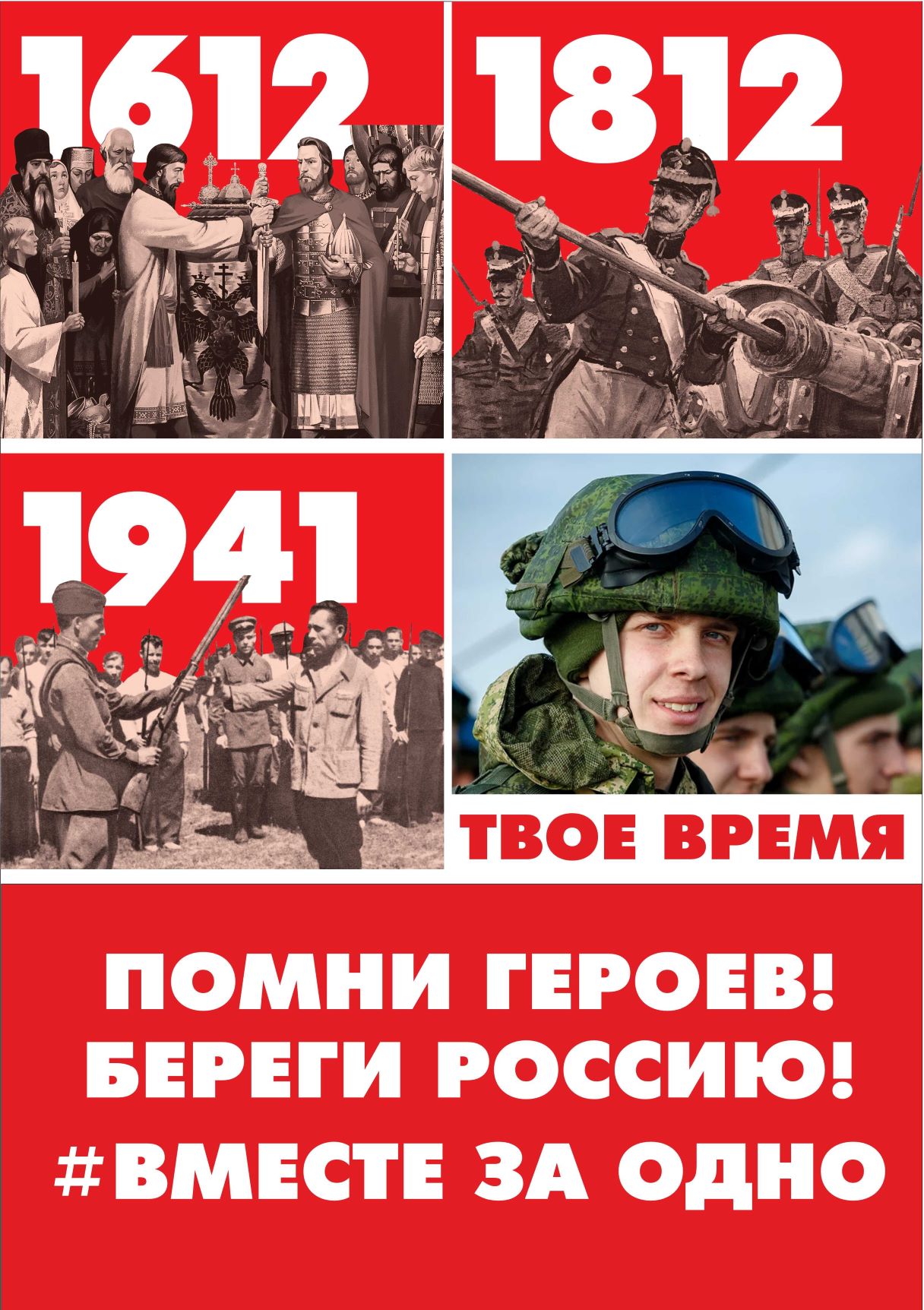 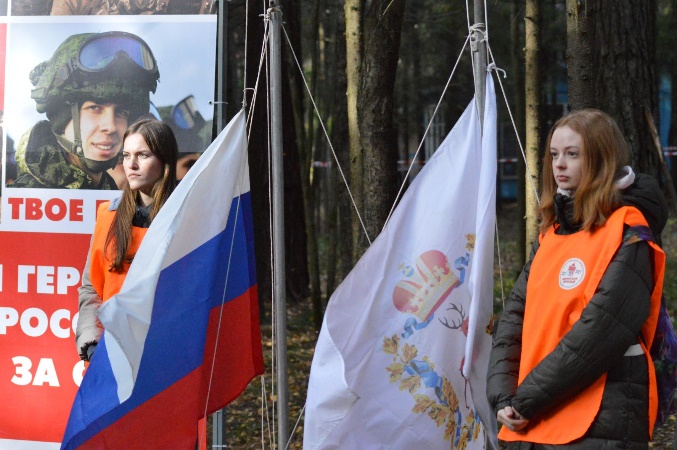 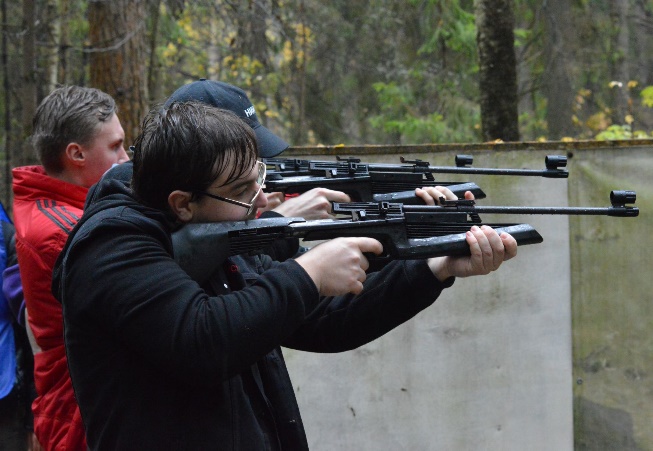 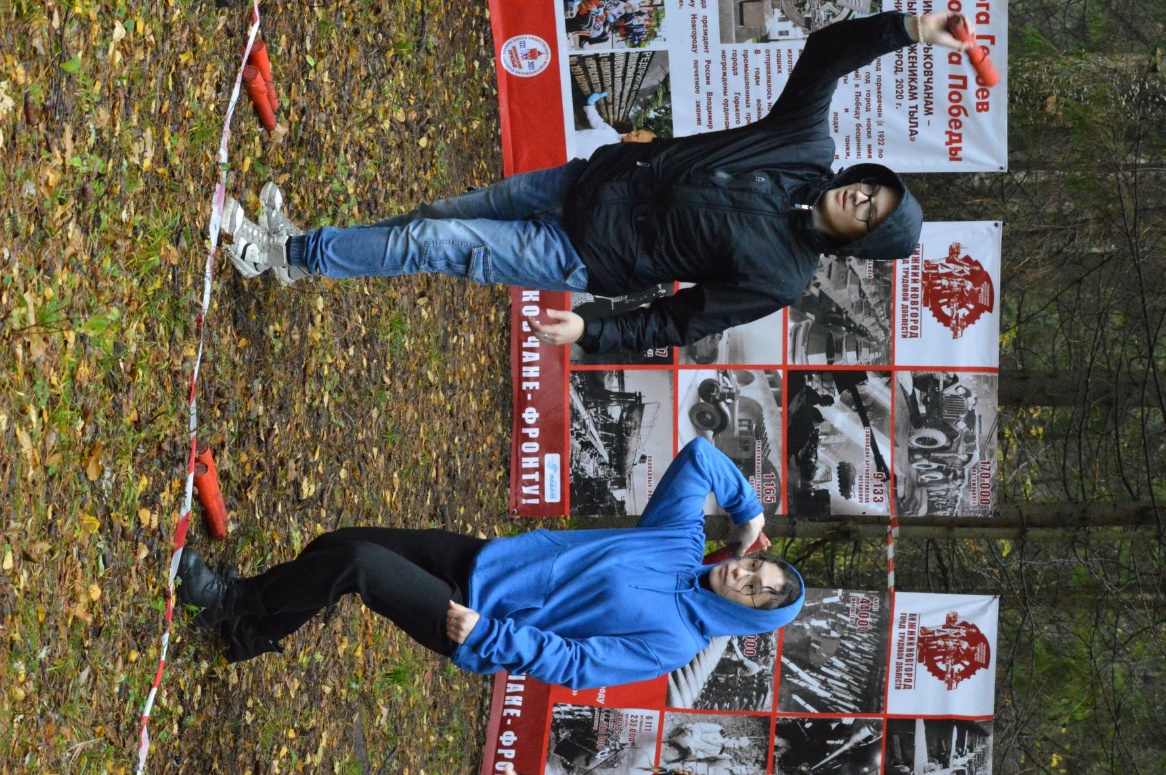 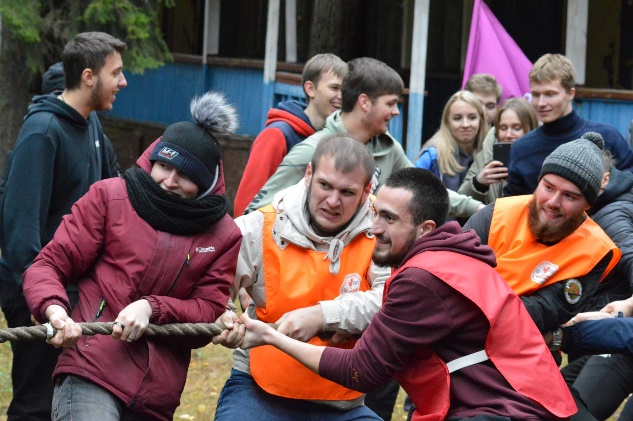 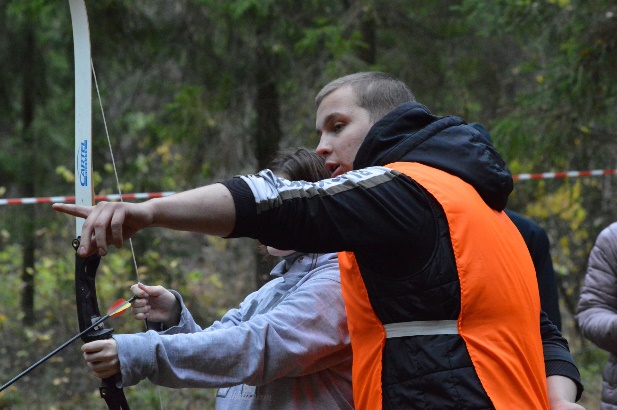 Команды-ополчения, проходя по условному маршруту: 1612 г. – 1812 г. – 1941 г., выполняли упражнения на командообразование, сдавали тесты на знание истории ополчений, соревновались в ополченческом многоборье (стрельба из лука, стрельба из пневматической винтовки, метание гранаты, стрельба из электронного ружья) и познакомились с исторической традицией поклонения памяти гражданина Минина первыми лицами Российского государства, установленной Петром Великим в 1722 году.
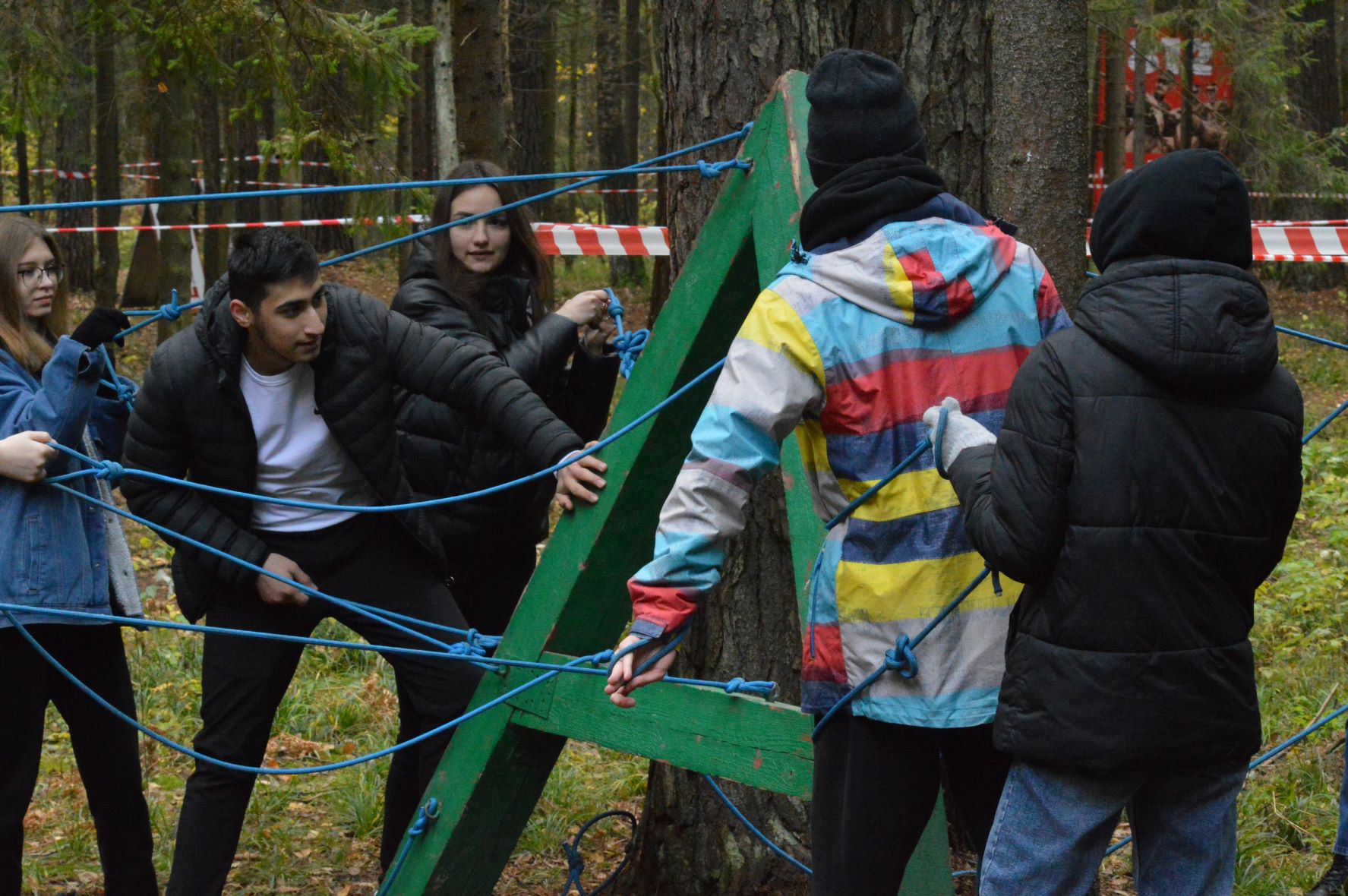 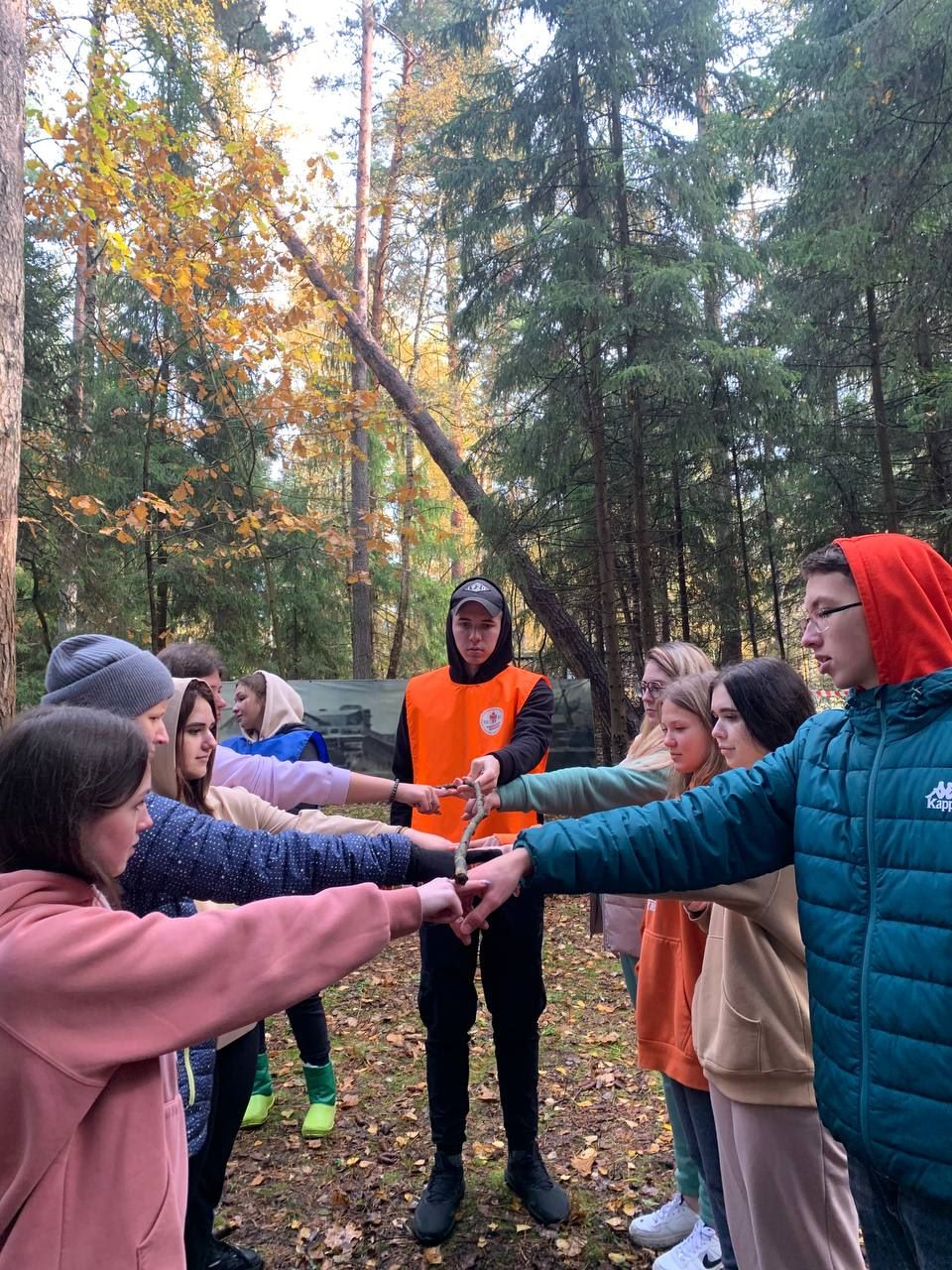 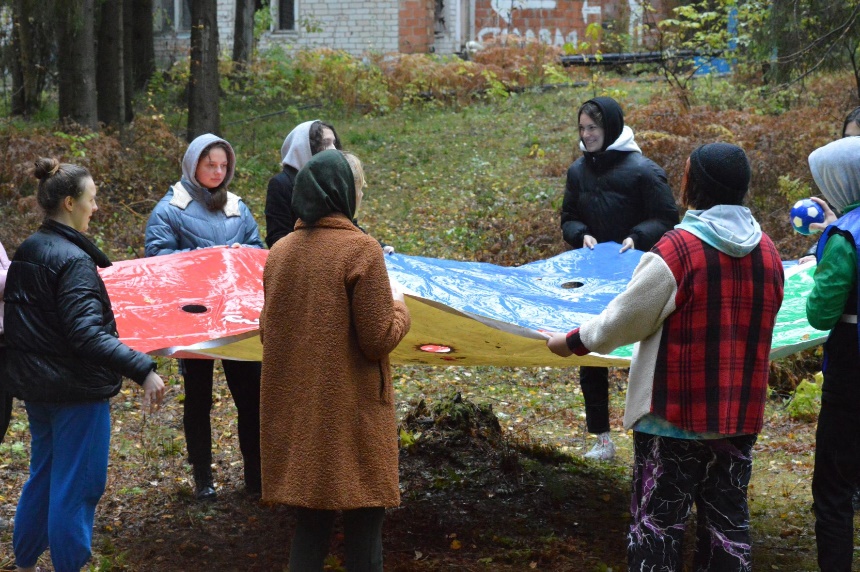 Упражнения на командообразование.
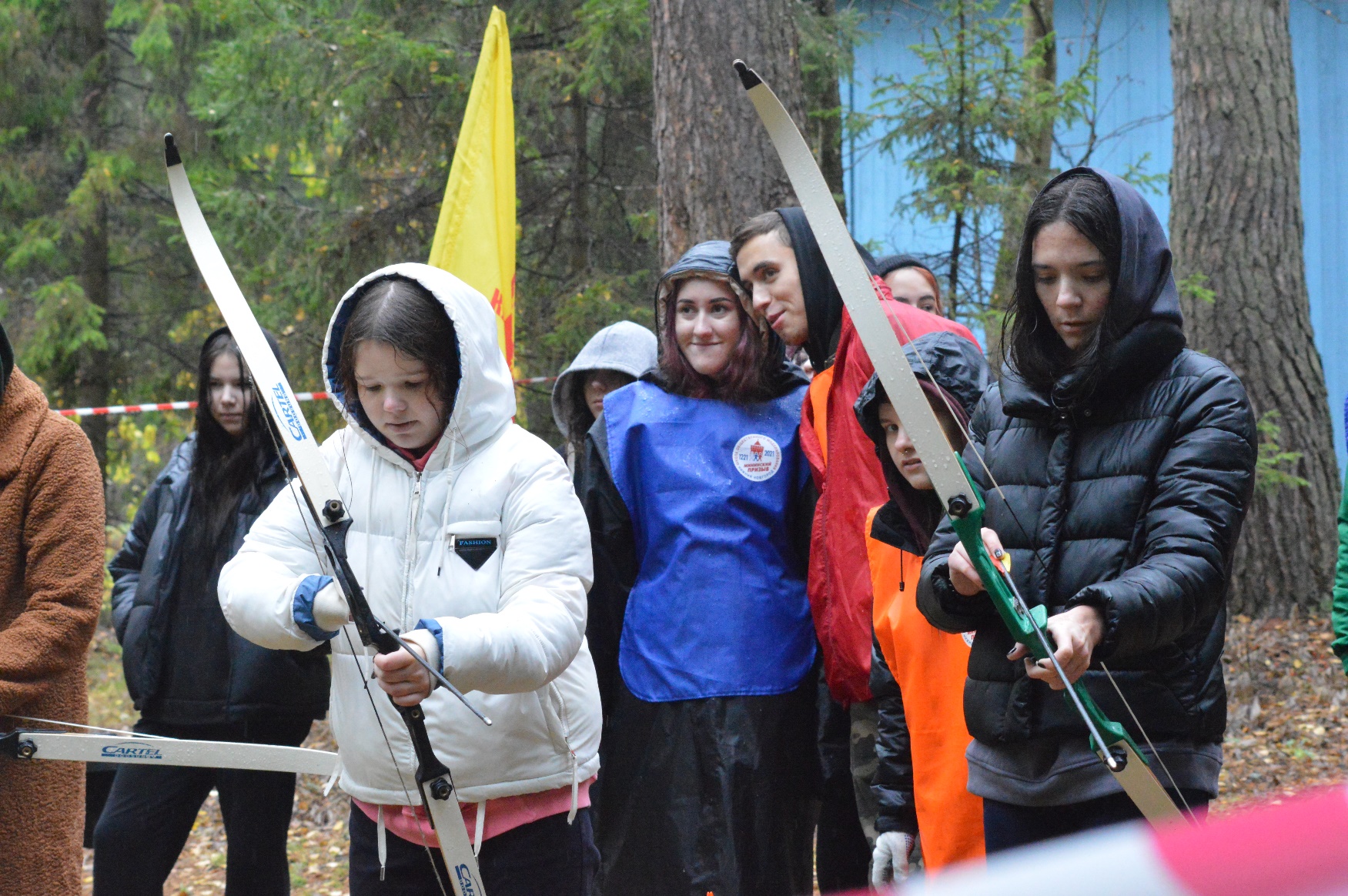 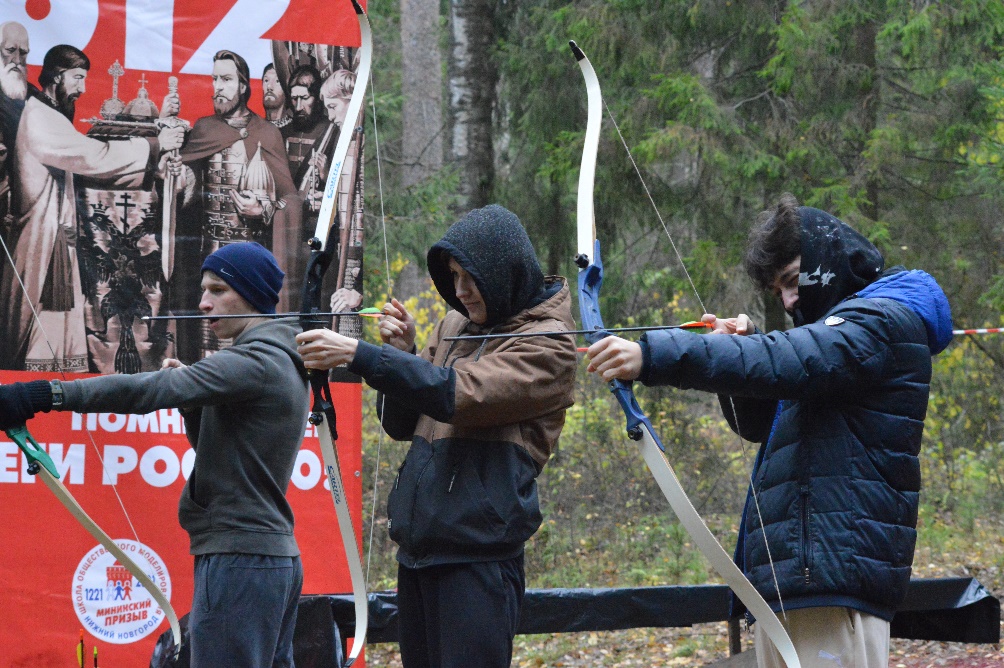 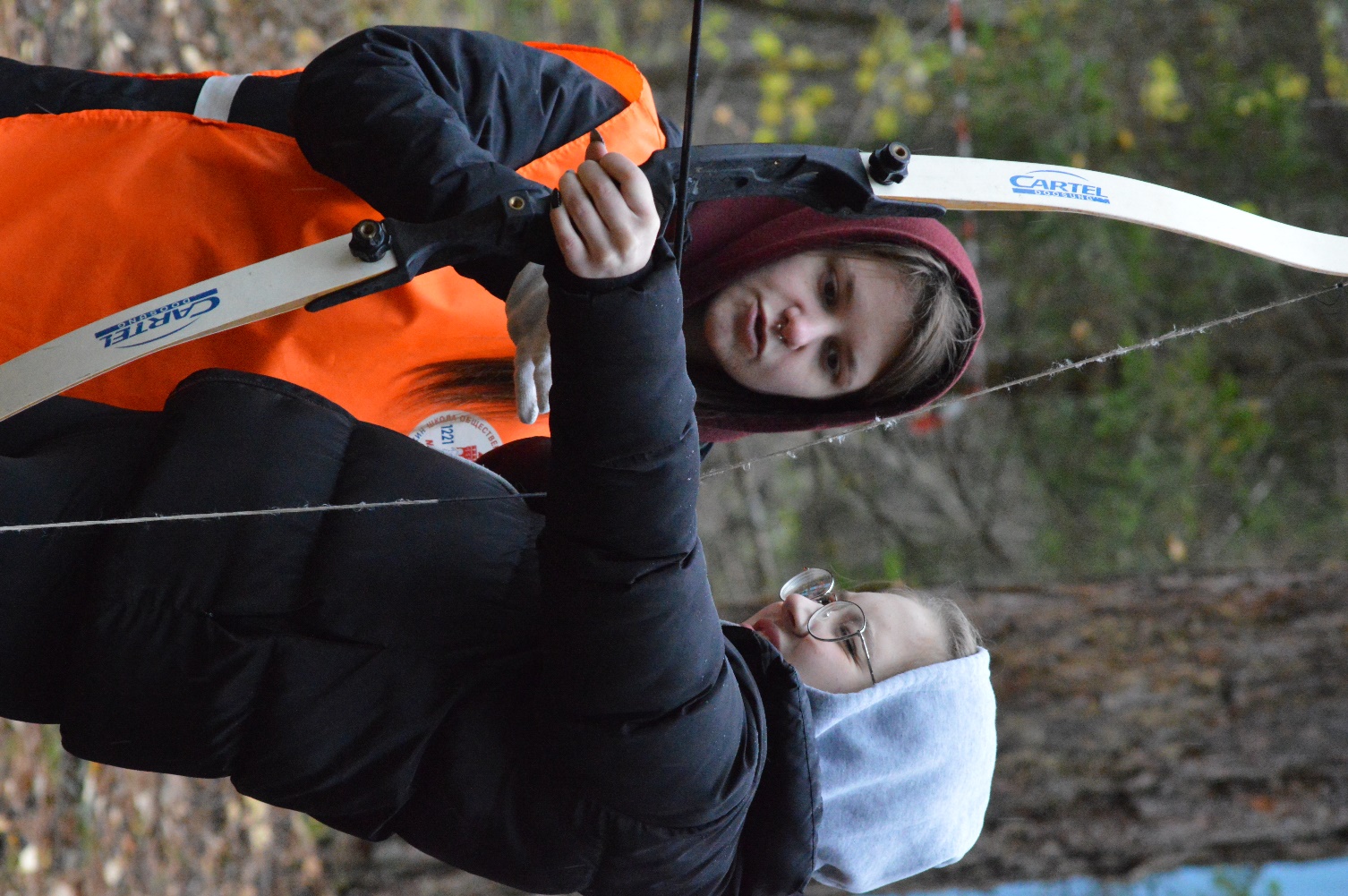 Ополченческое многоборье. Стрельба из лука.
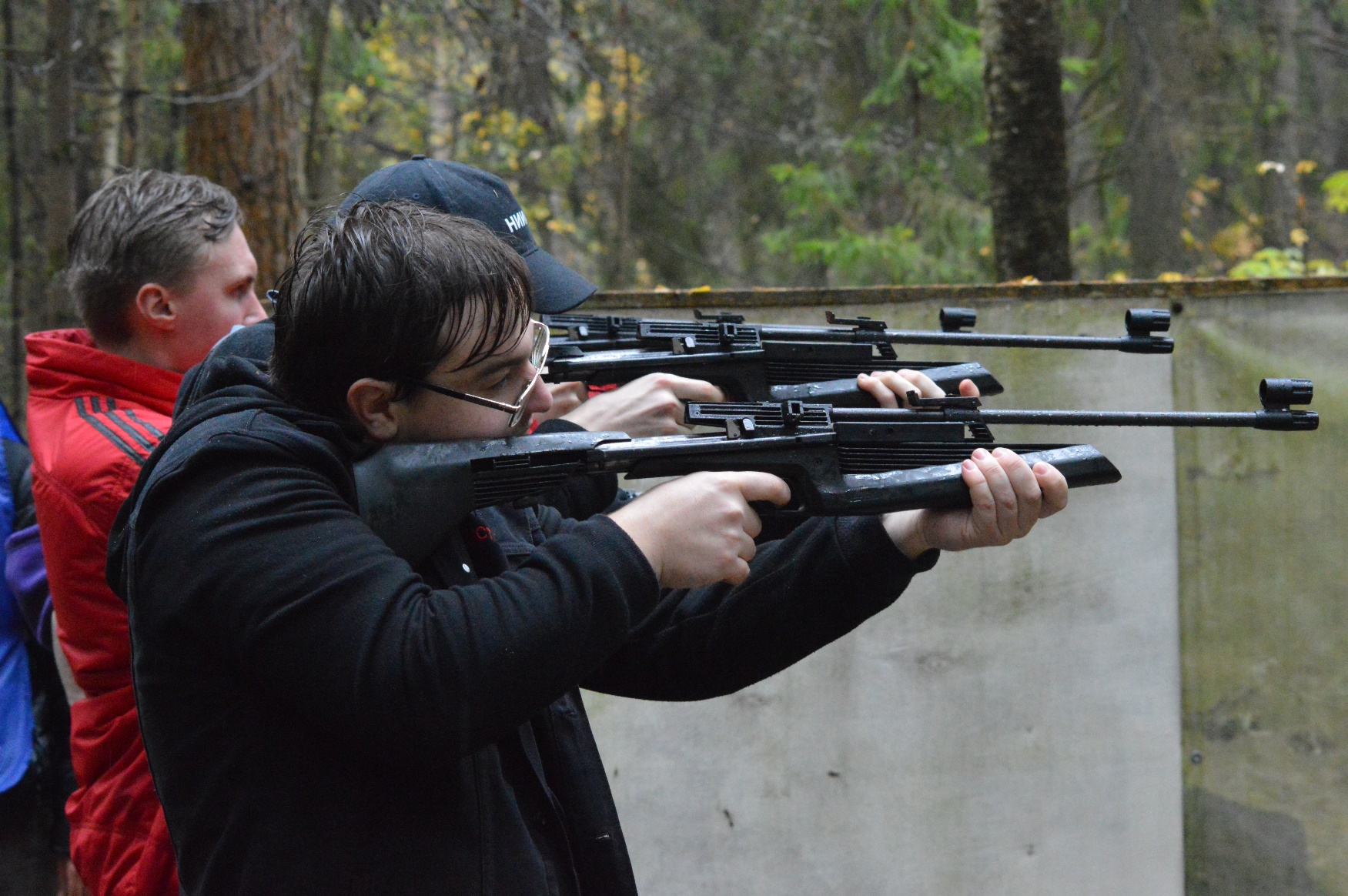 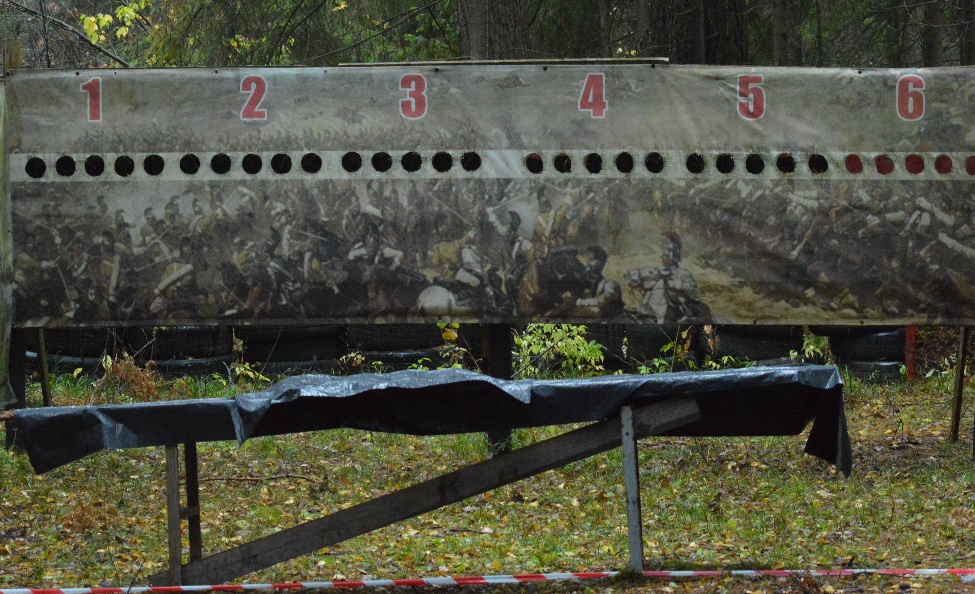 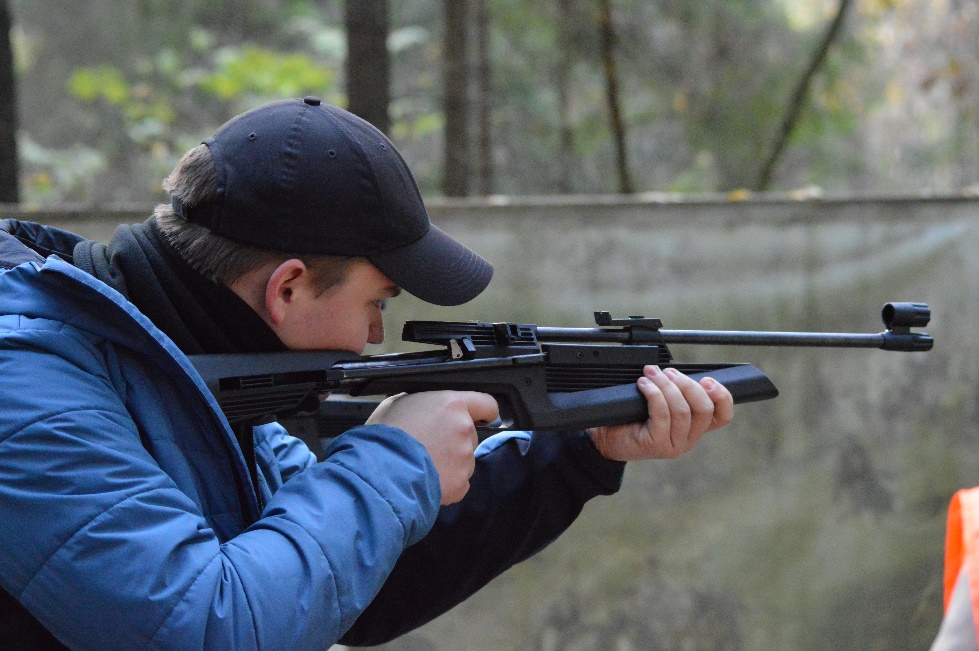 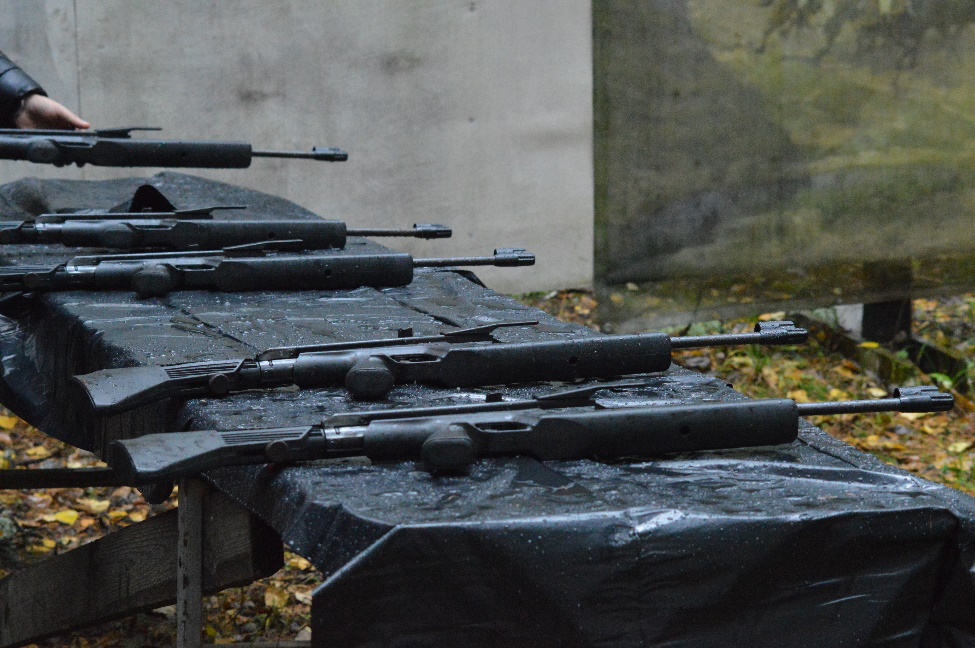 Ополченческое многоборье. Стрельба из пневматической винтовки.
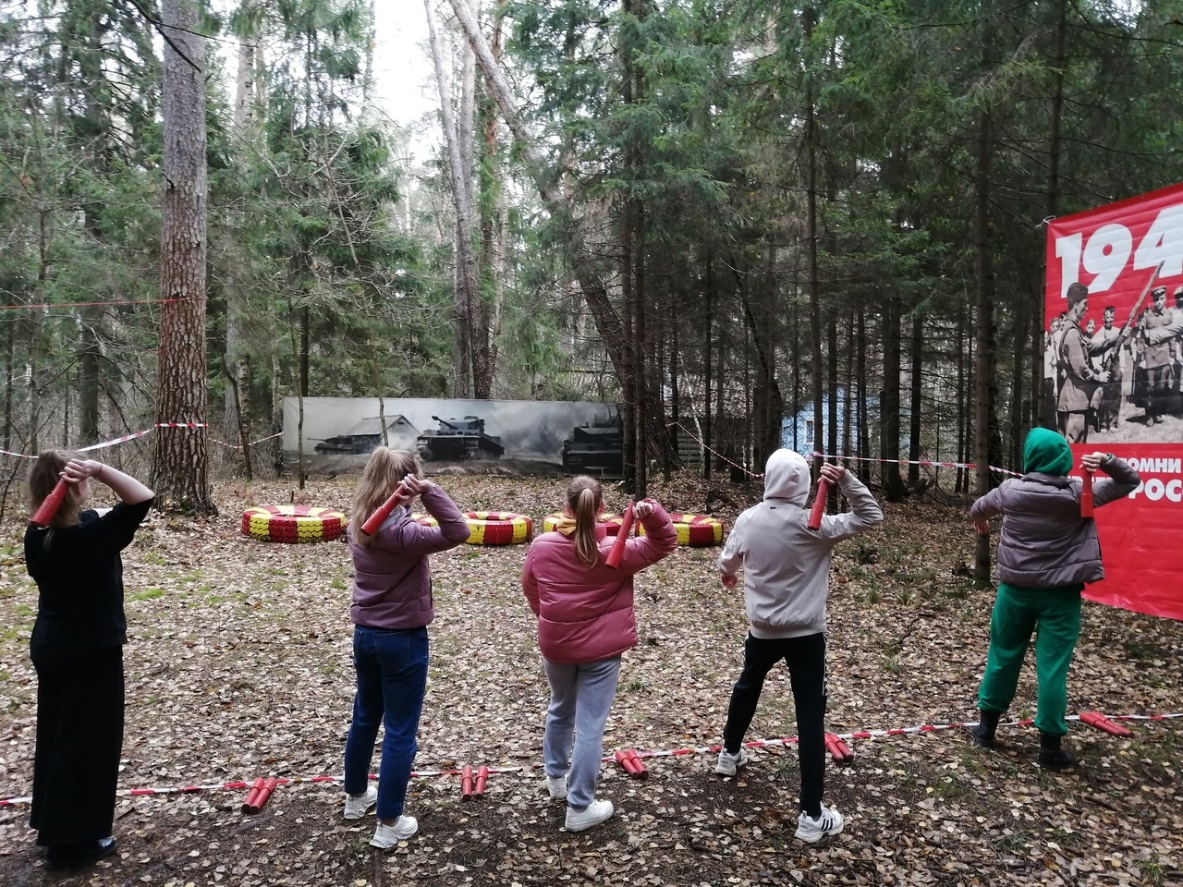 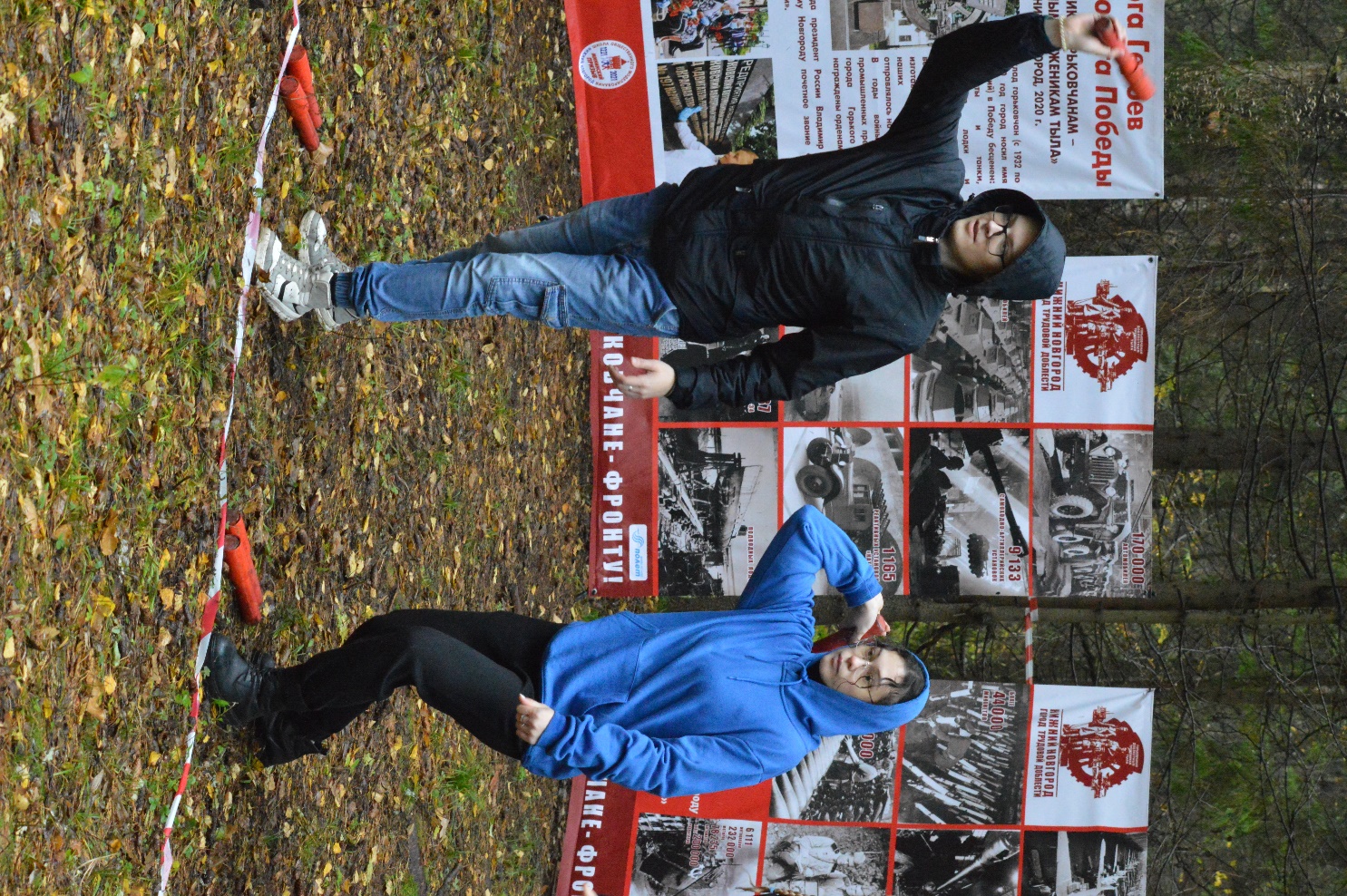 Ополченческое многоборье. Метание гранаты.
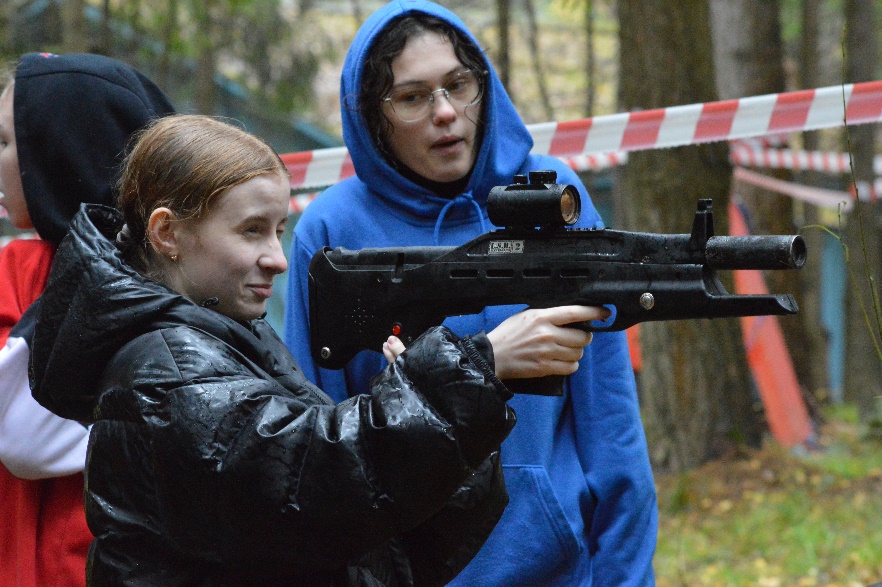 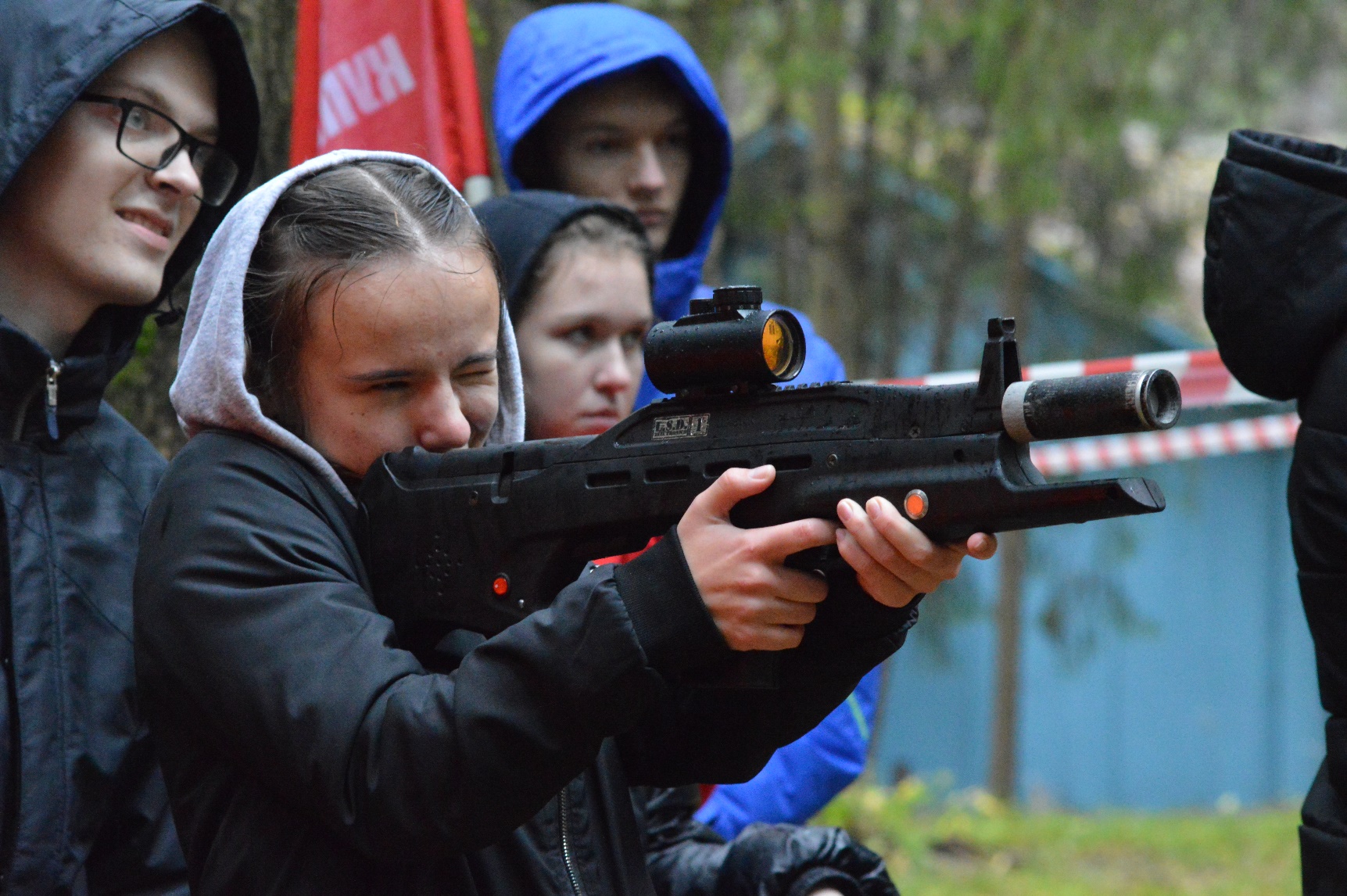 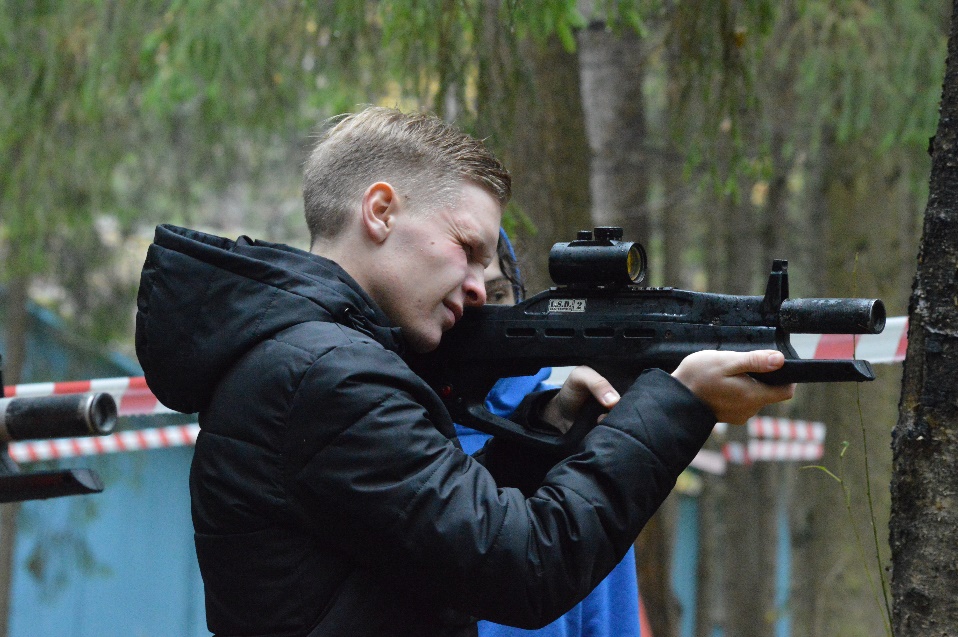 Ополченческое многоборье. Лазер-таг.
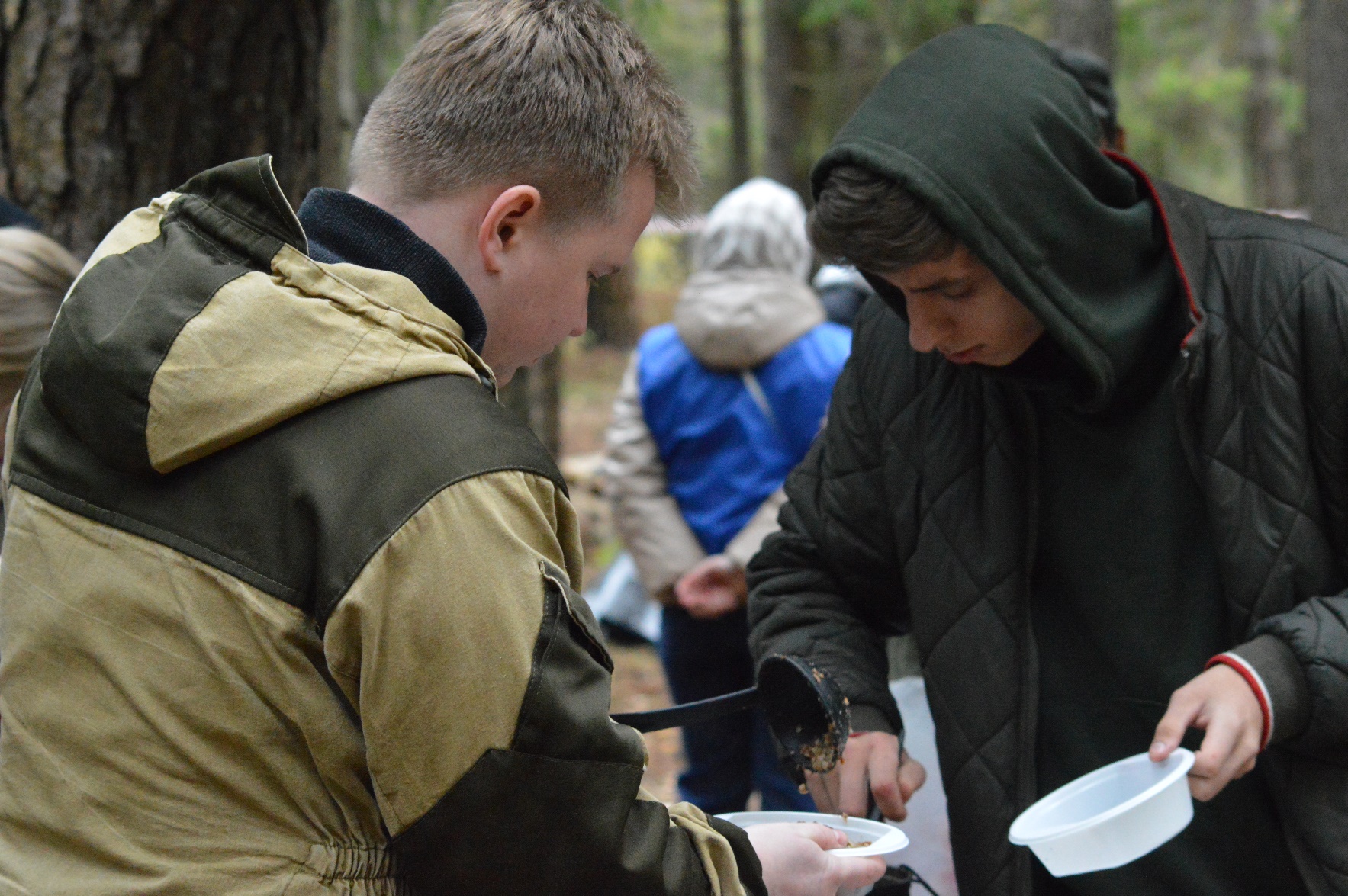 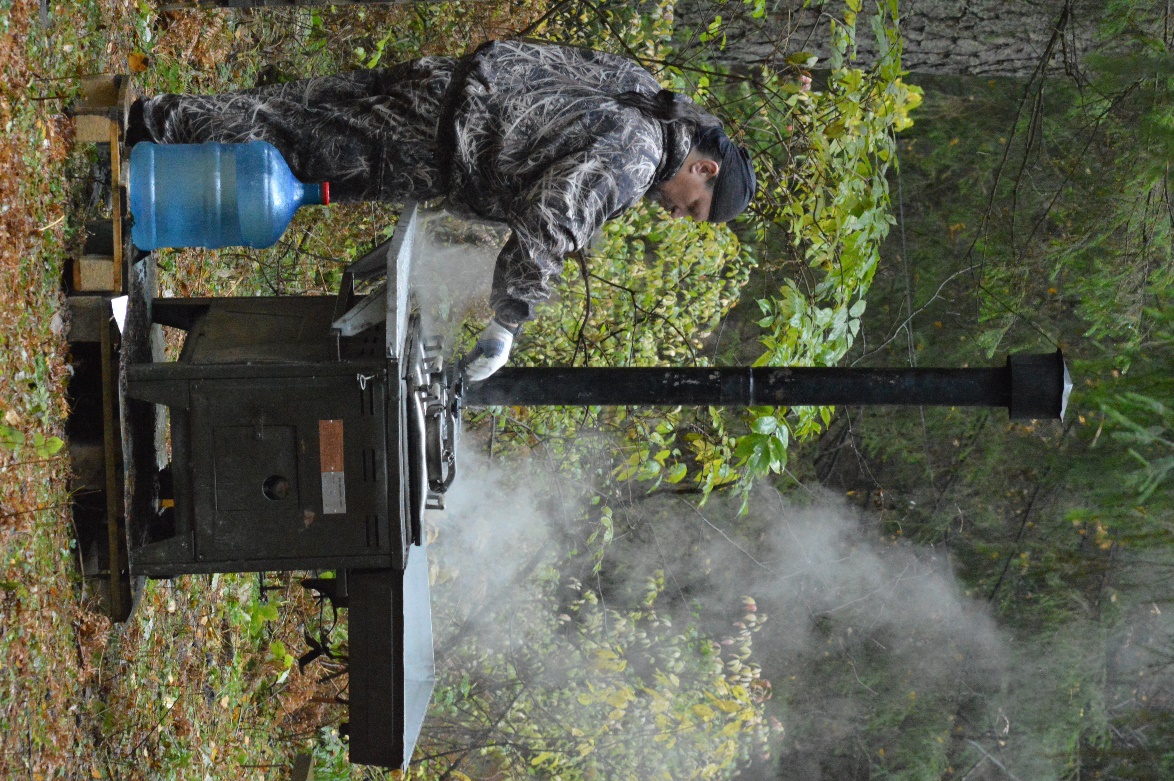 Питание участников квестов.
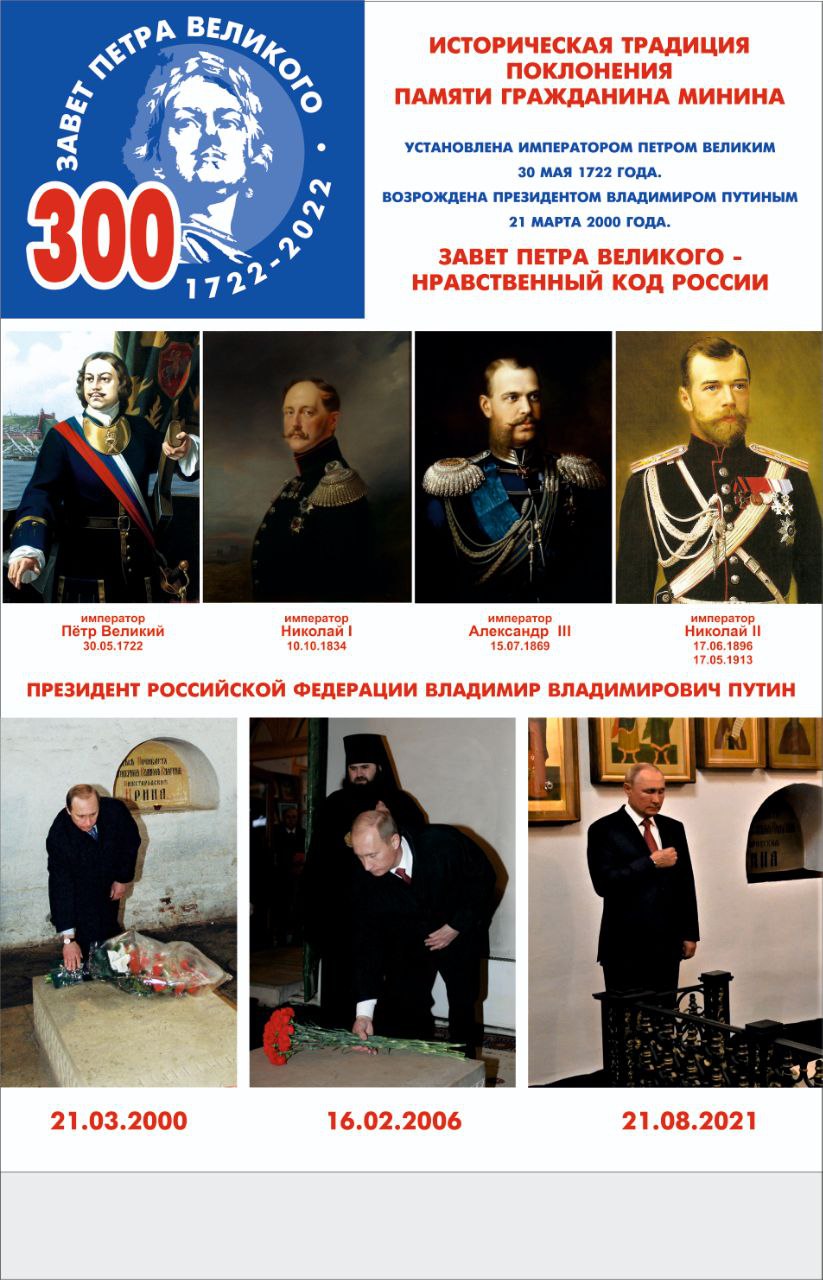 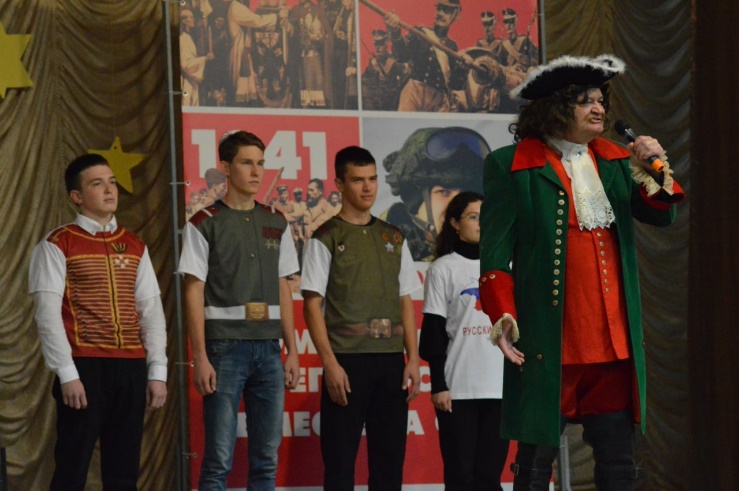 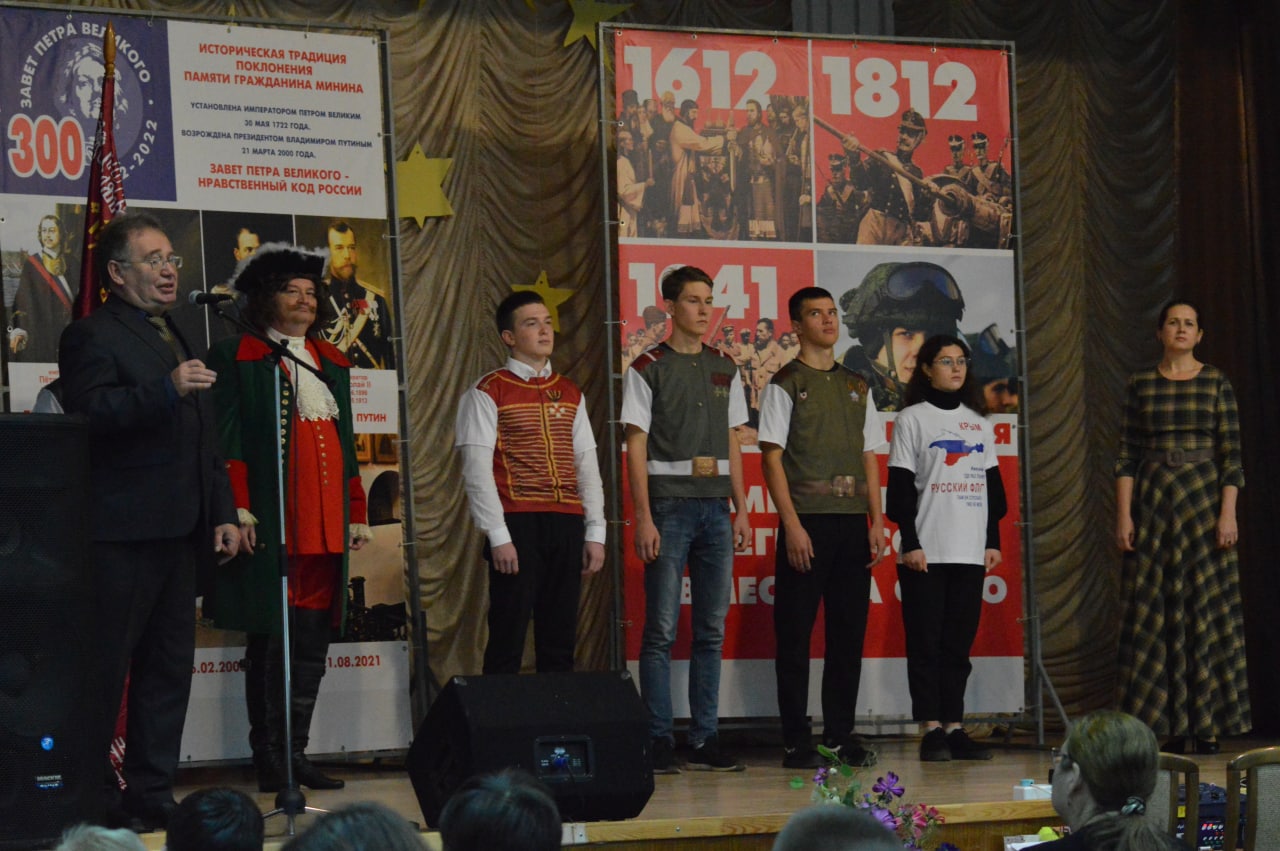 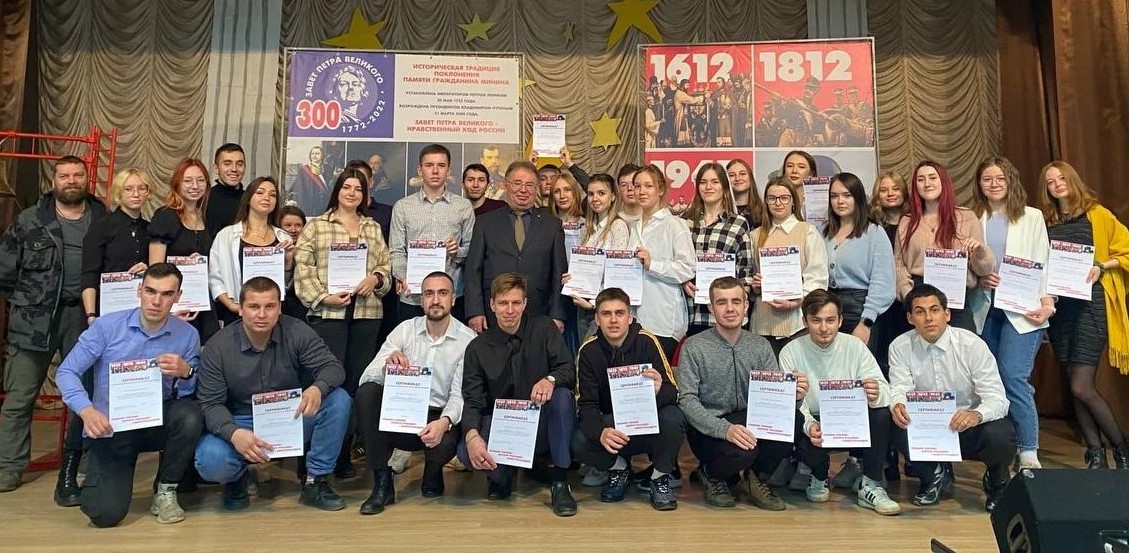 300 студентов-первокурсников приняли участие интерактивном действе «Завет Петра Великого», которое прошло в актовом зале НГСХА.            40 активистов проекта получили сертификаты участников проекта.
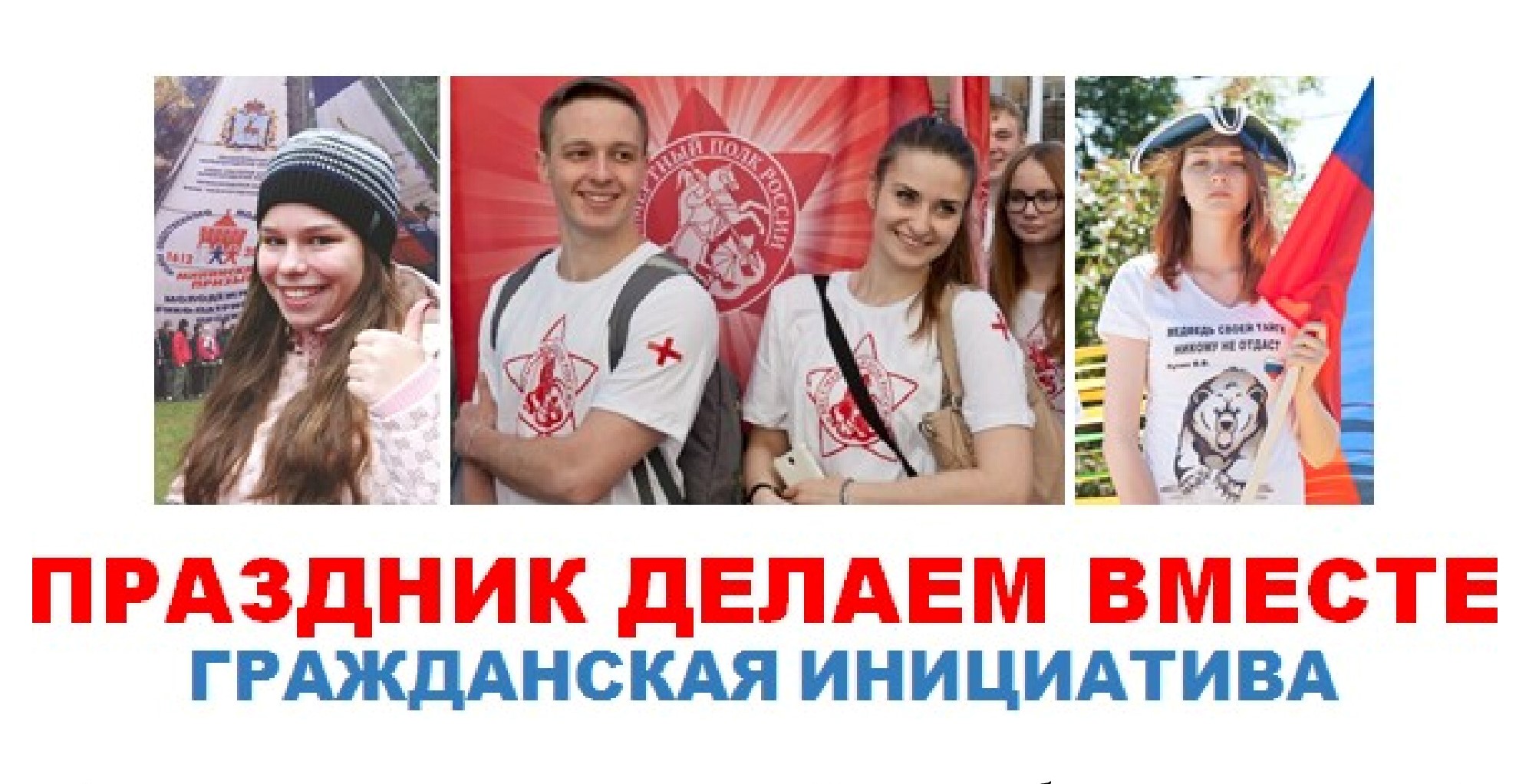 По результатам проведения квестов был сформирован студенческий актив добровольцев (волонтеров) для участия в организации и проведении молодежных мероприятий, посвященных государственным праздникам России.
ИСТОРИЧЕСКИЙ КВЕСТ 
ВМЕСТЕ ЗА ОДНО





НИЖЕГОРОДСКАЯ РЕГИОНАЛЬНАЯ ИСТОРИКО-КУЛЬТУРНАЯ ОБЩЕСТВЕННАЯ ОРГАНИЗАЦИЯ «ПЕТРОВСКИЙ СОЮЗ»

2022
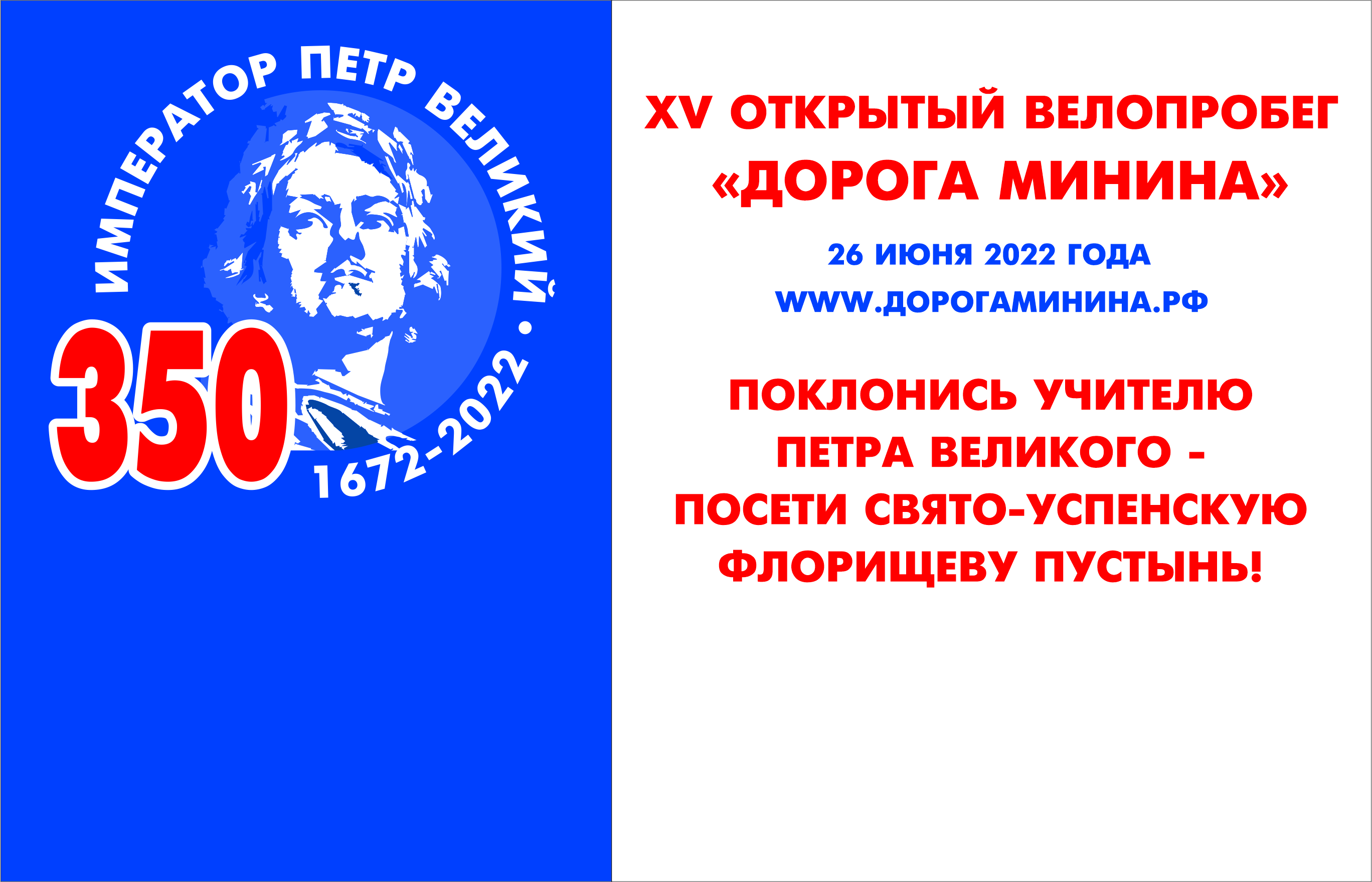